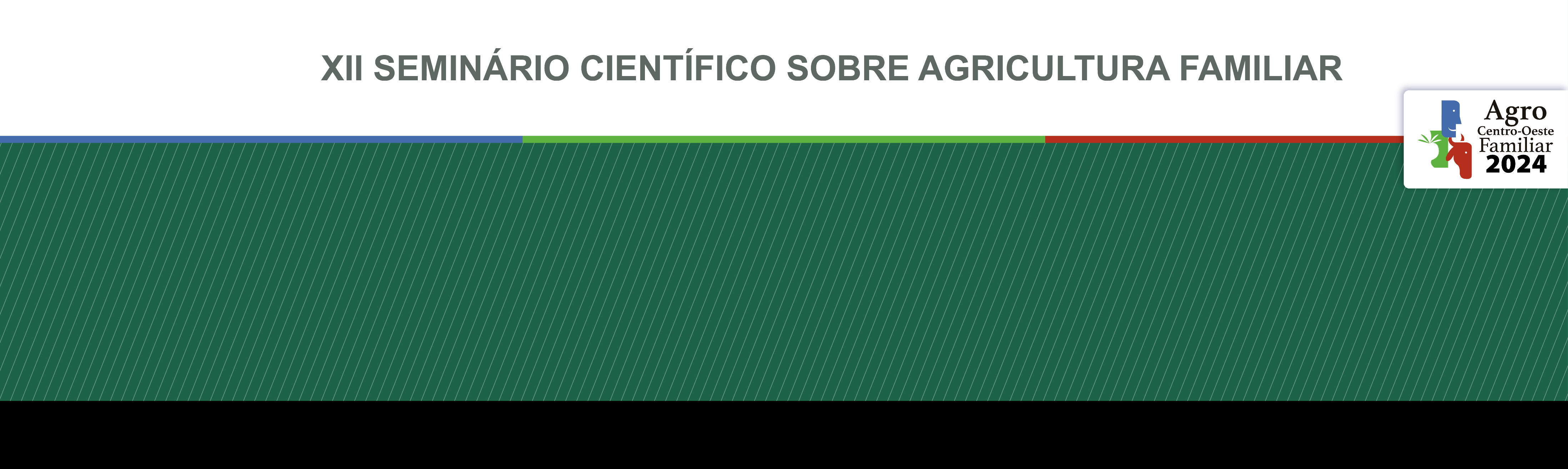 A FINANCEIRIZAÇÃO DA AGRICULTURA E A NOVA DINÂMICA DO SISTEMA AGROALIMENTAR
ROCHA, R. G.
Universidade Federal Rural do Rio de Janeiro – UFRRJ – e-mail: roseli.rocha@ifgoiano.edu.br
Introdução

Várias são as implicações políticas e econômicas da financeirização da agricultura, destacando o distanciamento da produção e o consumo de alimentos, o aumento significativo de atores envolvidos nas cadeias de produtos agroalimentares globais, a eliminação de fronteiras, pouco ou nenhum controle do Estado, dentre outros fatores, vêm incentivando investidores a trocar o capital fixo por investimentos financeiros de maior liquidez, o que facilita as especulações financeiras.
Resultados/Discussões

Os estudos evidenciam como as dinâmicas dos sistemas agroalimentares locais e globais conduziram a novos ciclos de reprodução da agricultura no que se refere à oferta e demanda de alimentos, ao envolvimento de novos atores e às características dos novos instrumentos financeiros, fazendo com que as ações políticas para enfrentá-la sejam cada vez mais desafiadoras, o que, além de complexo, engloba um amplo conjunto de instituições e procedimentos, provocando uma nova lógica de acumulação capitalista no setor produtivo.
Conclusão

A partir desta perspectiva, cria-se uma dinâmica associada à financeirização no sistema alimentar global num cenário difícil para a promoção de uma agricultura em pequena escala, principalmente para agricultura familiar, trazendo implicações decisivas para os resultados sociais e econômicos relacionados a produção de alimentos.
Objetivo(s)

Conhecer algumas implicações da financeirização da agricultura, buscando responder as suas consequências para os sistemas agroalimentares que vem transformando a produção e comercialização de alimentos mediante a hegemonia das transnacionais de capital e commodities. Além disso, objetiva abordar algumas implicações e pontos de vistas a respeito do que vem a ser o processo alimentar globalizado.
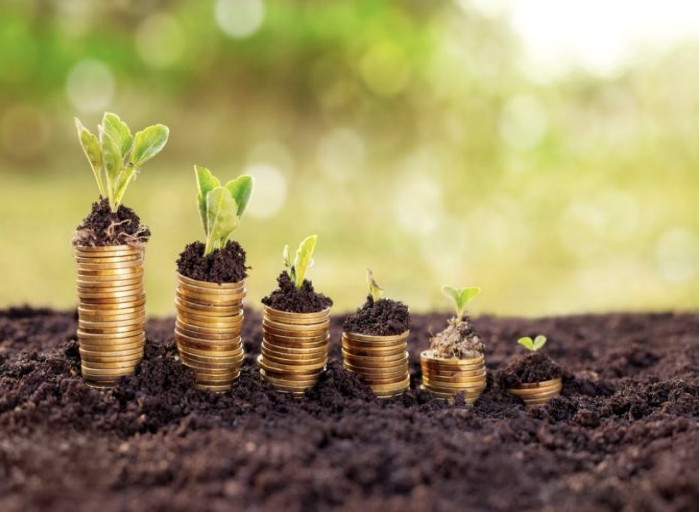 Público

Estudantes, pesquisadores e atores sociais envolvidos nos estudos do mundo rural.
Materiais/Métodos

Por meio de revisão bibliográfica o trabalho buscou entender o processo da financeirização da agricultura e suas consequências para o sistema agroalimentar.
Fonte: Fonte da imagem